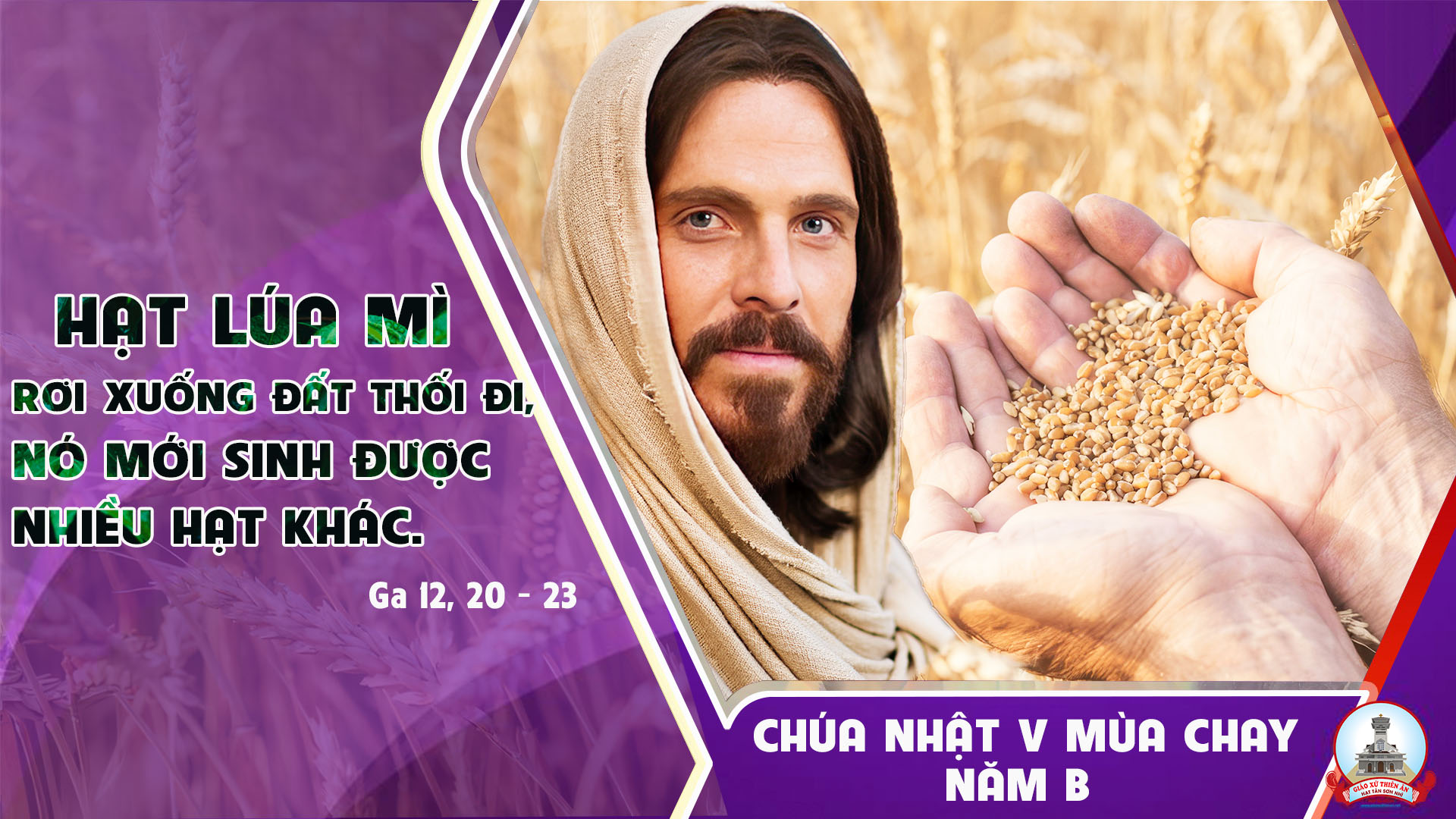 TẬP HÁT CỘNG ĐOÀN
Đk: Ôi lạy Chúa xin tạo cho con trái tim trong sạch.
Câu Xướng Trước Phúc Âm
Chúa phán: “Ai phụng sự Ta hãy theo Ta, và Ta ở đâu thì người phụng sự Ta cũng sẽ ở đó”.
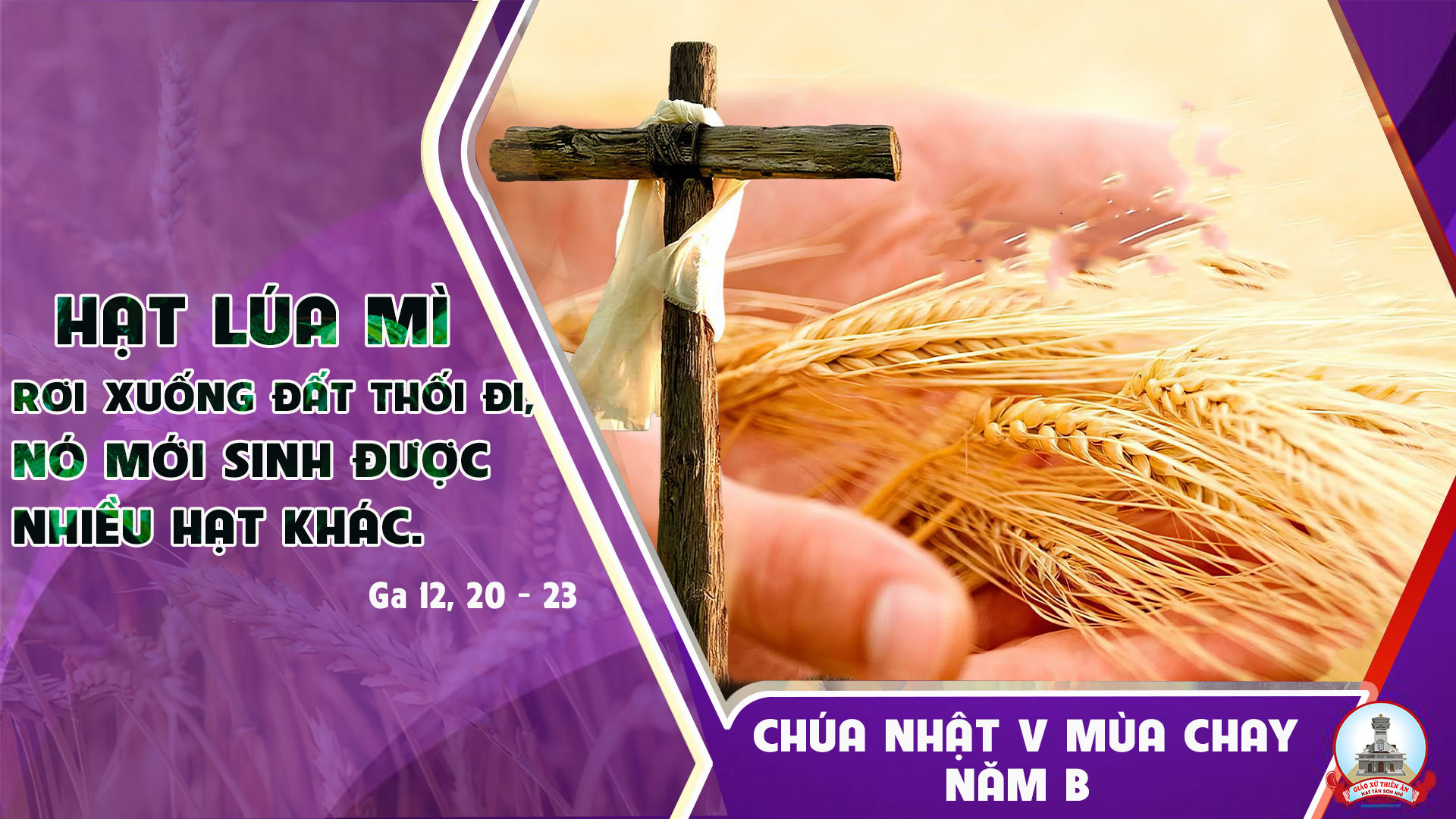 Ca Nhập Lễ MÙA CHAYThái Nguyên.
Tk1: Mùa Chay mùa hồi tâm sám hối, mùa ăn năn tội lỗi, bao tháng ngày cuốn trôi. Xin giã từ quá khứ với niềm đau.
**: Con quay về bên Chúa sống tình yêu thương dạt dào, Từ đây hiến trao, để đền vì bao tội nhơ, cho đời con thôi hững hờ.
Đk: Con yêu mến Ngài, lòng Con Chúa đã biết rồi, nhưng Con yếu đuối hư hèn, bao lần phụ tình Chúa thương.
**: Đời Con lạc bước vì đã lỗi hẹn quên thề, xin Chúa dẫn đưa Con về, về bên Chúa xa rời bến mê.
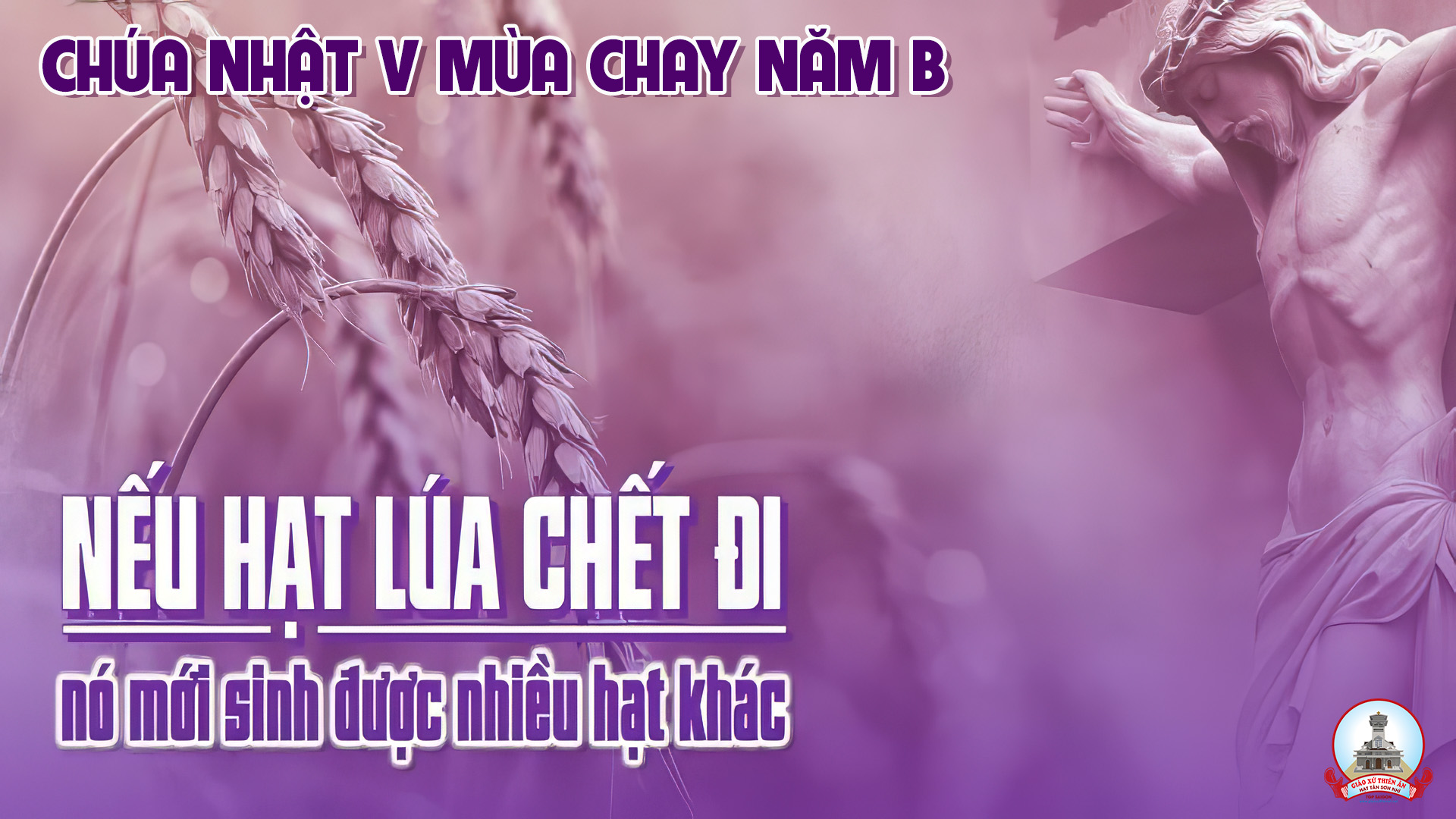 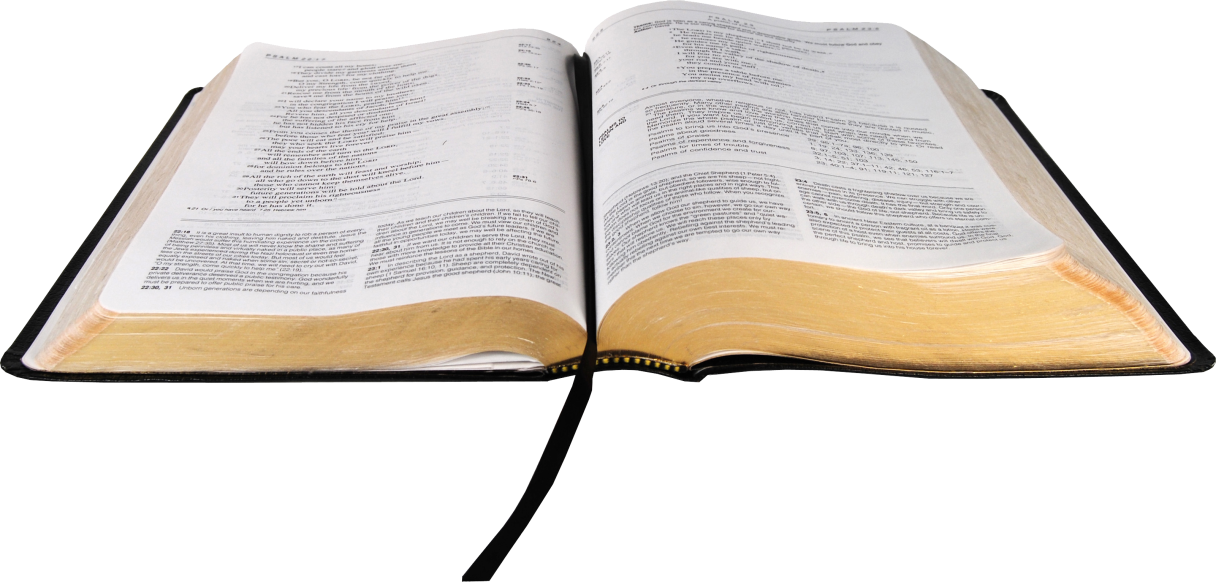 Bài đọc 1:
Lề Luật đã được Thiên Chúa ban qua ông Mô-sê. Ta sẽ lập một giao ước mới, và không còn nhớ đến lỗi lầm của dân Ta nữa.
Bài trích sách ngôn sứ Giê-rê-mi-a.
THÁNH VỊNH 50CHÚA NHẬT V MÙA CHAYNăm BLm Kim Long03 Câu
Đk: Ôi lạy Chúa xin tạo cho con trái tim trong sạch.
Tk1: Xin thương con lạy Chúa theo lượng từ bi Chúa, xóa tội con theo lượng hải hà. Rửa con sạch muôn vàn lầm lỗi, tội tình con xin Ngài tẩy luyện.
Đk: Ôi lạy Chúa xin tạo cho con trái tim trong sạch.
Tk2: Ban cho con, lạy Chúa cõi lòng thực trong trắng, phú vào con tinh thần vững mạnh. Chớ xua từ con khỏi mặt Chúa, đừng biệt con khỏi Thần Trí Ngài.
Đk: Ôi lạy Chúa xin tạo cho con trái tim trong sạch.
Tk3: Cho con vui được thấy ơn Ngài thương cứu rỗi, đỡ vực con theo lòng quảng đại. Lối đi Ngài con sẽ dạy dỗ để tội nhân trở lại với Ngài.
Đk: Ôi lạy Chúa xin tạo cho con trái tim trong sạch.
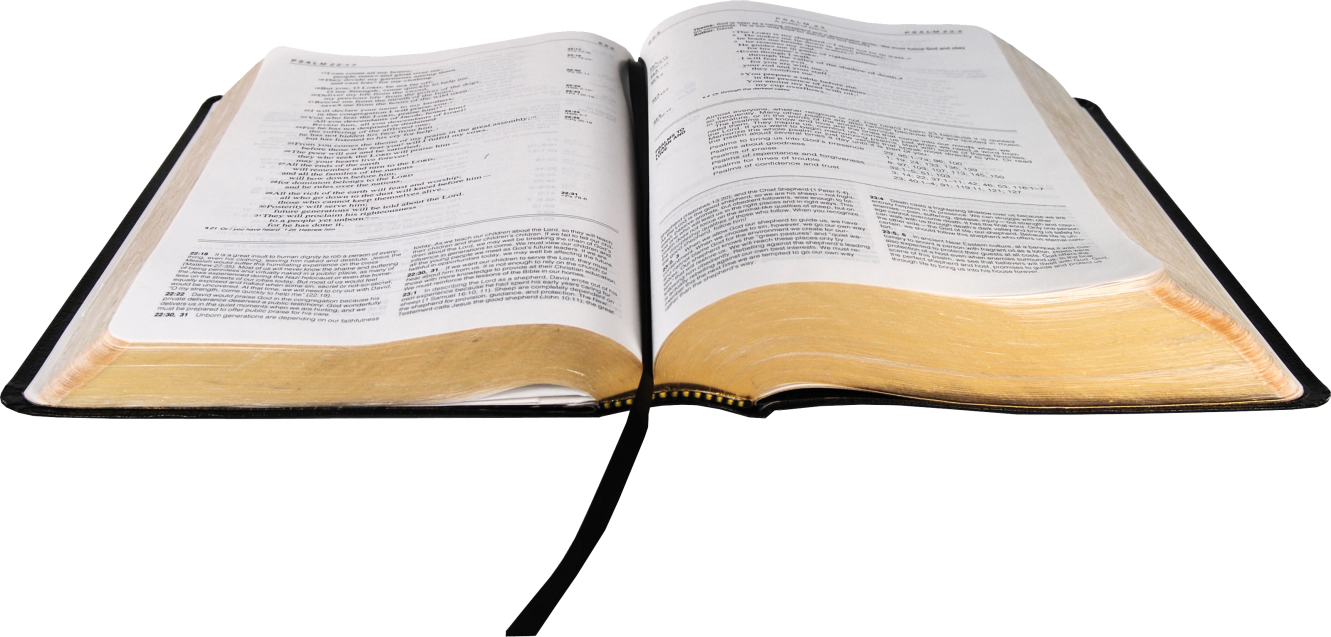 Bài đọc 2:
Đức Ki-tô đã học biết thế nào là vâng phục, và trở nên nguồn ơn cứu độ vĩnh cửu.
Bài trích thư gửi tín hữu Híp-ri.
Câu Xướng Trước Phúc Âm
Chúa phán: “Ai phụng sự Ta hãy theo Ta, và Ta ở đâu thì người phụng sự Ta cũng sẽ ở đó”.
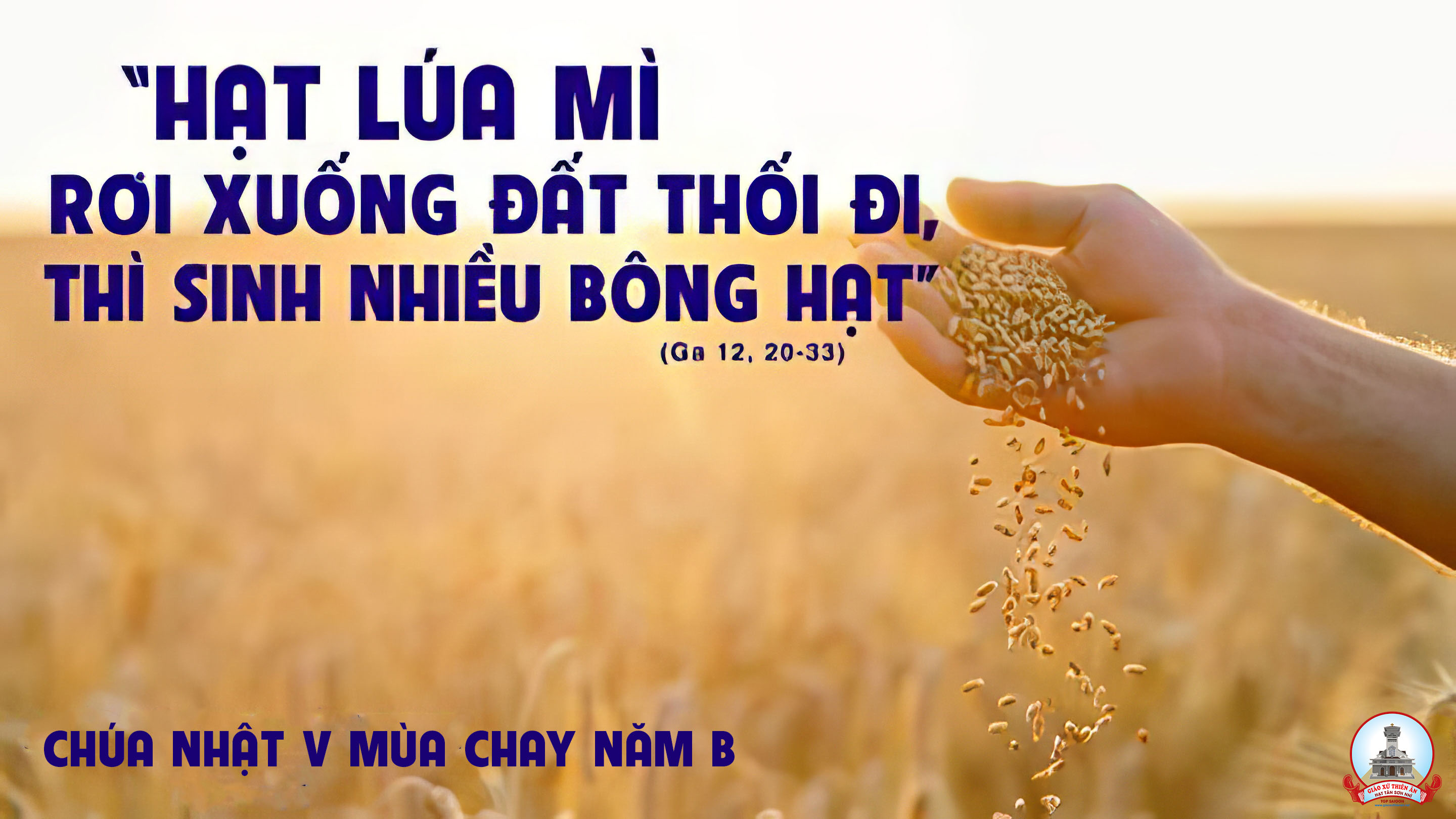 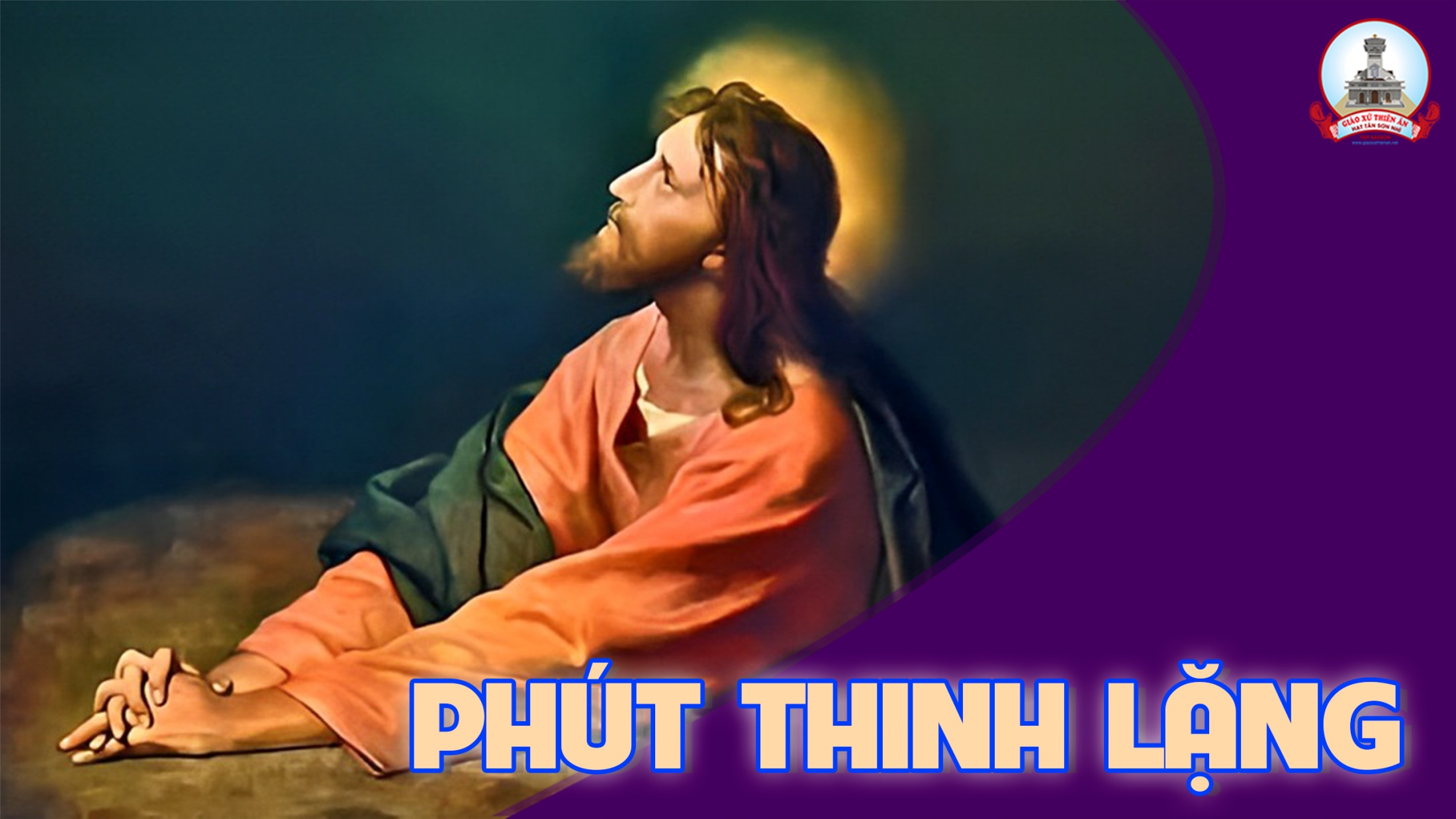 KINH TIN KÍNH
Tôi tin kính một Thiên Chúa là Cha toàn năng, Đấng tạo thành trời đất, muôn vật hữu hình và vô hình.
Tôi tin kính một Chúa Giêsu Kitô, Con Một Thiên Chúa, Sinh bởi Đức Chúa Cha từ trước muôn đời.
Người là Thiên Chúa bởi Thiên Chúa, Ánh Sáng bởi Ánh Sáng, Thiên Chúa thật bởi Thiên Chúa thật,
được sinh ra mà không phải được tạo thành, đồng bản thể với Đức Chúa Cha: nhờ Người mà muôn vật được tạo thành.
Vì loài người chúng ta và để cứu độ chúng ta, Người đã từ trời xuống thế.
Bởi phép Đức Chúa Thánh Thần, Người đã nhập thể trong lòng Trinh Nữ Maria, và đã làm người.
Người chịu đóng đinh vào thập giá vì chúng ta, thời quan Phongxiô Philatô; Người chịu khổ hình và mai táng, ngày thứ ba Người sống lại như lời Thánh Kinh.
Người lên trời, ngự bên hữu Đức Chúa Cha, và Người sẽ lại đến trong vinh quang để phán xét kẻ sống và kẻ chết, Nước Người sẽ không bao giờ cùng.
Tôi tin kính Đức Chúa Thánh Thần là Thiên Chúa và là Đấng ban sự sống, Người bởi Đức Chúa Cha và Đức Chúa Con mà ra,
Người được phụng thờ và tôn vinh cùng với Đức Chúa Cha và Đức Chúa Con: Người đã dùng các tiên tri mà phán dạy.
Tôi tin Hội Thánh duy nhất thánh thiện công giáo và tông truyền.
Tôi tuyên xưng có một Phép Rửa để tha tội. Tôi trông đợi kẻ chết sống lại và sự sống đời sau. Amen.
LỜI NGUYỆN TÍN HỮU
CHÚA NHẬT V MÙA CHAY NĂM B
Như hạt lúa mì phải mục nát thì mới sinh ra nhiều bông hạt. Mỗi người chúng ta cũng vậy, nếu cũng biết chết đi cho tội lỗi, cho những ích kỷ và đam mê trần thế, thì cuộc đời này sẽ trổ sinh nhiều hoa trái thiêng liêng.
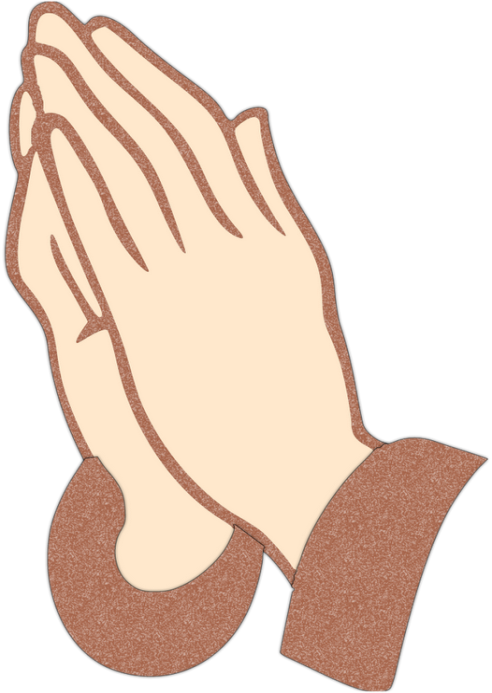 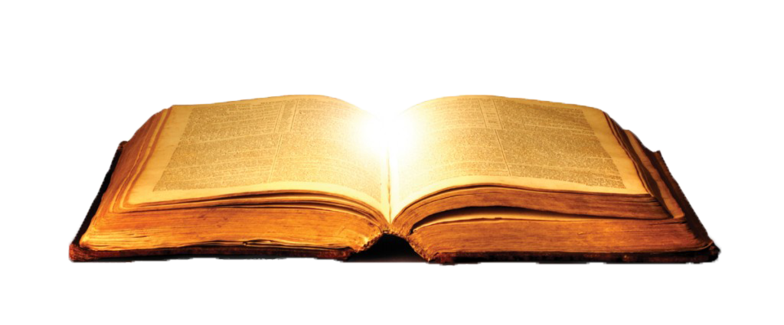 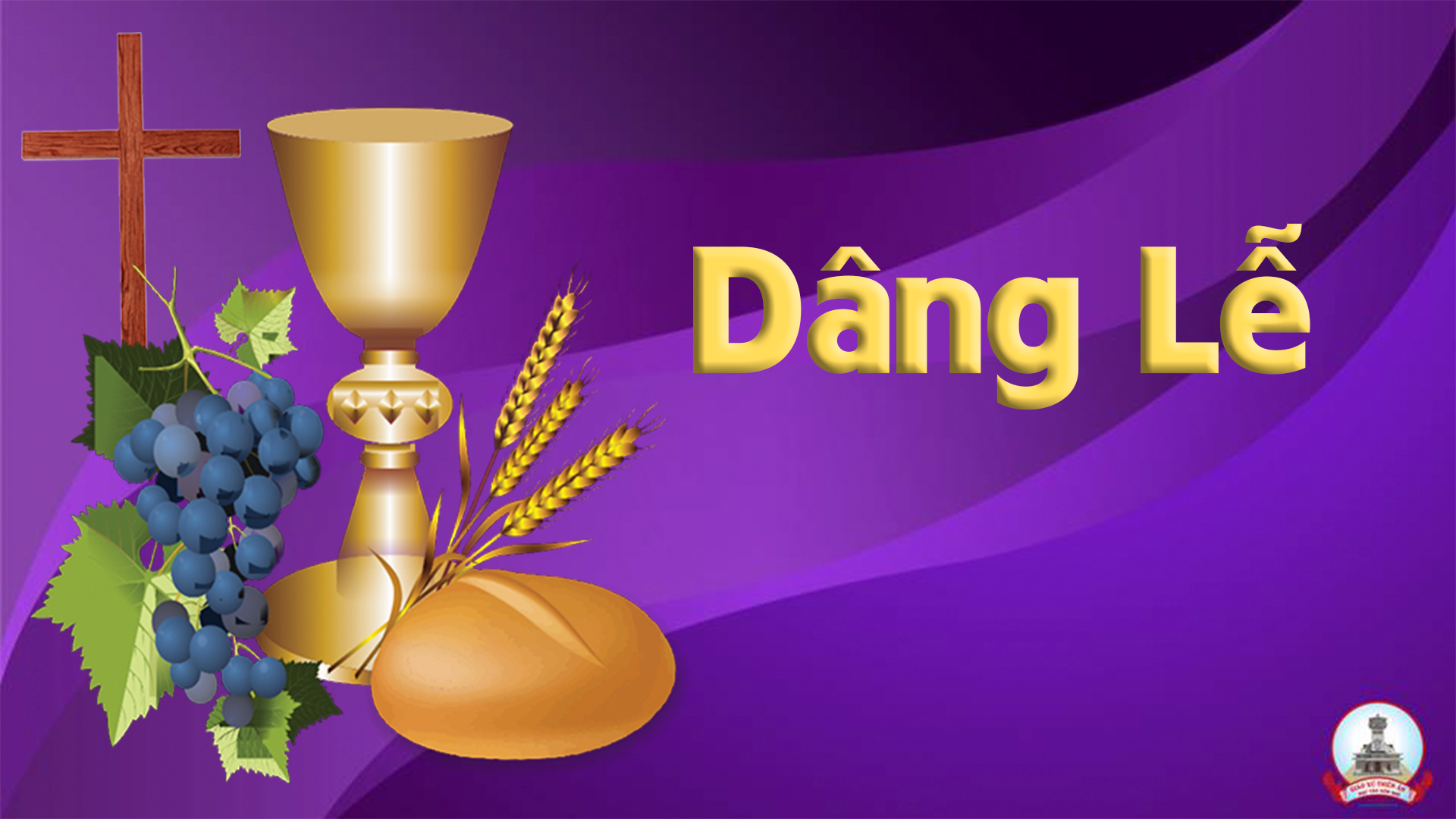 HIẾN LỄ TÌNH YÊU
Thế Thông
Tk1: Đền vàng vang điệu nhạc cung tiến. Con đến tiến dâng tình yêu. Tiến dâng ước mơ và xác hồn nguyện như lễ dâng toàn thiêu. Xin nhận tình con nhỏ bé, xin hiệp cùng với rượu bánh như chiều tiệc ly ngày xưa nên của lễ mừng khen Chúa Trời.
Đk:  Của lễ góp về dâng Chúa là bao sướng vui đau buồn. Dâng ước vọng mai sau, dâng tháng ngày đã qua (Ngài, Ngài ơi có thấu).
**:  Nguyện dâng lên cả cuộc đời còn đang rong ruổi gian trần. Nguyện Chúa thương nhận lễ con dâng, nguyện Chúa ban nhiều thánh ân.
Tk2: Chỉ là thân phận người mong manh sao dám tiến dâng tình yêu. Chính Cha đã thương gọi con về để con bước đi cùng Cha. Con được nhận như của lễ dâng về từ nơi trần thế, cứu đời lầm than tội mê đem tình Chúa vào tim mỗi người.
Đk:  Của lễ góp về dâng Chúa là bao sướng vui đau buồn. Dâng ước vọng mai sau, dâng tháng ngày đã qua (Ngài, Ngài ơi có thấu).
**:  Nguyện dâng lên cả cuộc đời còn đang rong ruổi gian trần. Nguyện Chúa thương nhận lễ con dâng, nguyện Chúa ban nhiều thánh ân.
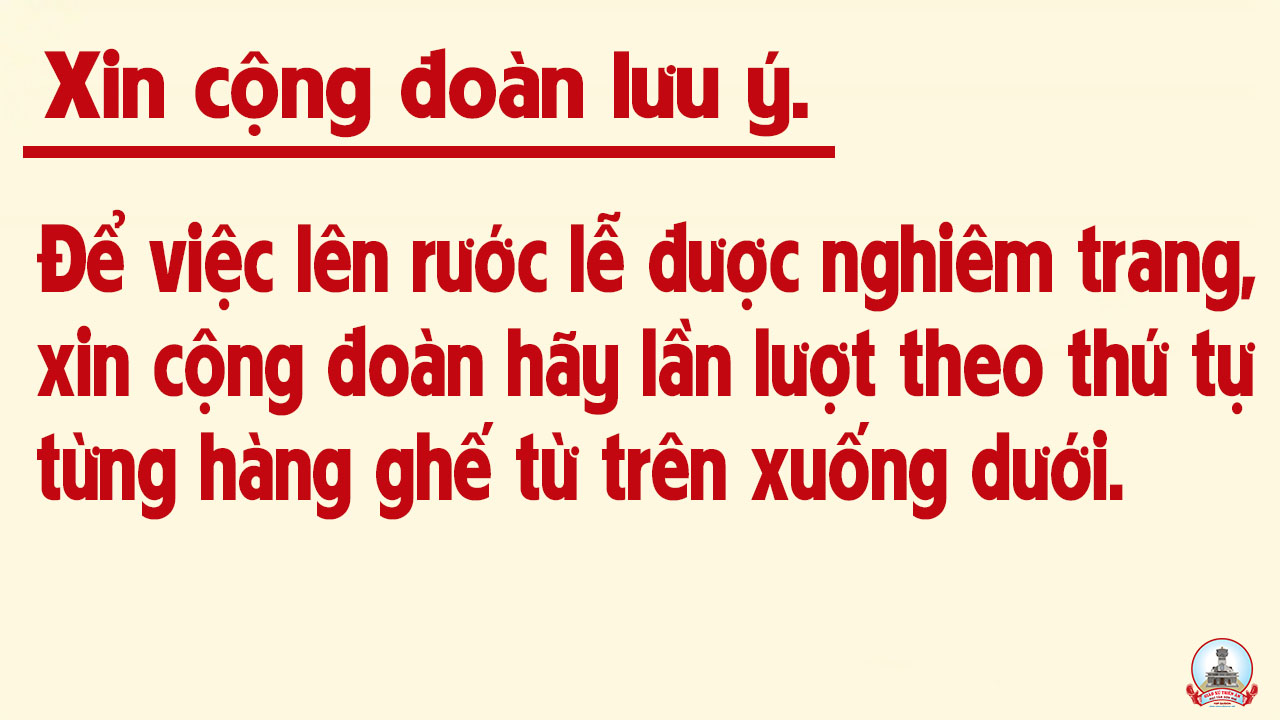 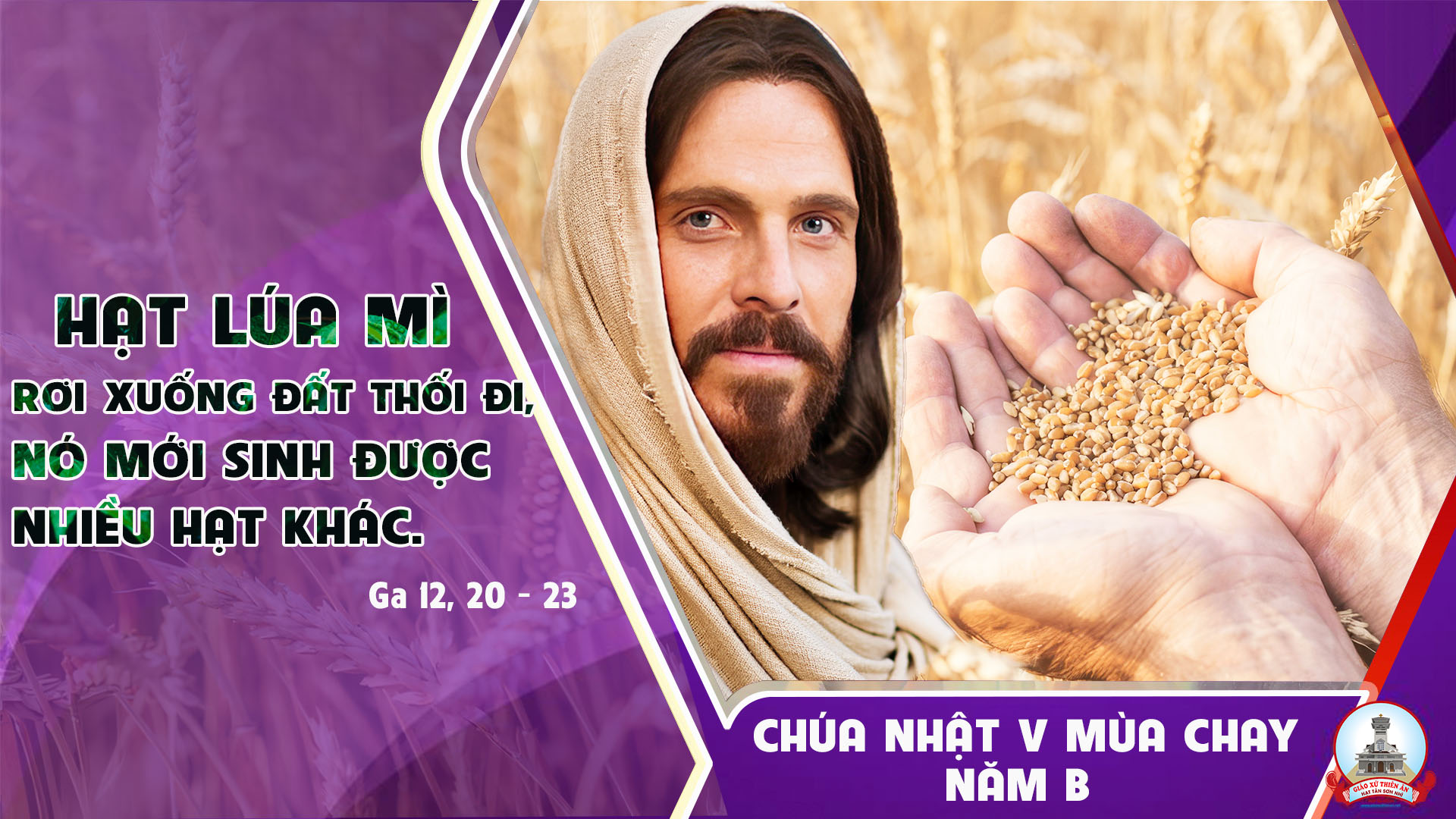 Ca Nguyện Hiệp Lễ HẠT GIỐNG TÌNH YÊUPhương Anh
Tk1: Nếu hạt lúa mì rơi xuống đất mà không thối đi, mà không chết đi thì nó chỉ trơ trọi một mình. Nếu hạt lúa mì rơi xuống đất mà thối đi, mà chết đi thì nó sinh nhiều bông hạt.
Đk: Vạn lạy Chúa ! Con biết thế và con muốn con chết đi như hạt lúa mì. Tình thập giá của ngày xưa ấy, của Thầy Chí Thánh, xin thắp lên trong con tim con.
**: Nay con bước vào dương thế để làm theo Ý Cha đã trao khi dựng vũ hoàn. Là con đến để dâng hiến trọn thân xác, để chết đi cho anh em con.
Tk2: Nếu mạng sống nào nơi dương thế không chết đi, không thối đi, thì nó chỉ trơ trọi một mình thôi. Và nếu mạng sống nào nơi dương thế mà chết đi vì hiến dâng, thì nó phát sinh ra nhiều bông hạt.
Đk: Vạn lạy Chúa ! Con biết thế và con muốn con chết đi như hạt lúa mì. Tình thập giá của ngày xưa ấy, của Thầy Chí Thánh, xin thắp lên trong con tim con.
**: Nay con bước vào dương thế để làm theo Ý Cha đã trao khi dựng vũ hoàn. Là con đến để dâng hiến trọn thân xác, để chết đi cho anh em con.
Tk3: Nếu mạng sống nào nơi dương thế không chết đi, không thối đi, thì nó chỉ trơ trọi một mình thôi. Và nếu mạng sống nào nơi dương thế mà chết đi vì hiến dâng, thì nó phát sinh ra nhiều bông hạt.
Đk: Vạn lạy Chúa ! Con biết thế và con muốn con chết đi như hạt lúa mì. Tình thập giá của ngày xưa ấy, của Thầy Chí Thánh, xin thắp lên trong con tim con.
**: Nay con bước vào dương thế để làm theo Ý Cha đã trao khi dựng vũ hoàn. Là con đến để dâng hiến trọn thân xác, để chết đi cho anh em con.
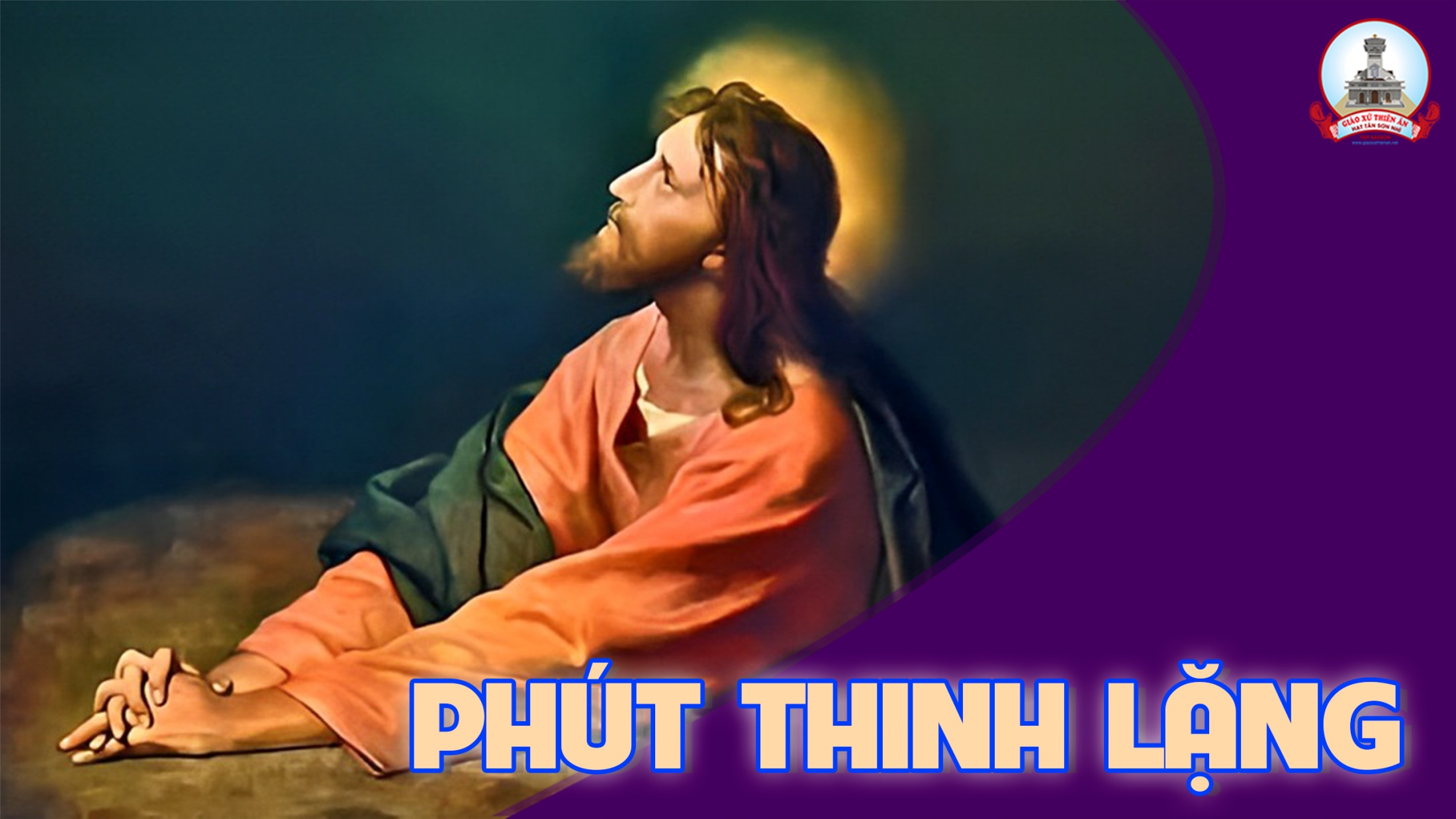 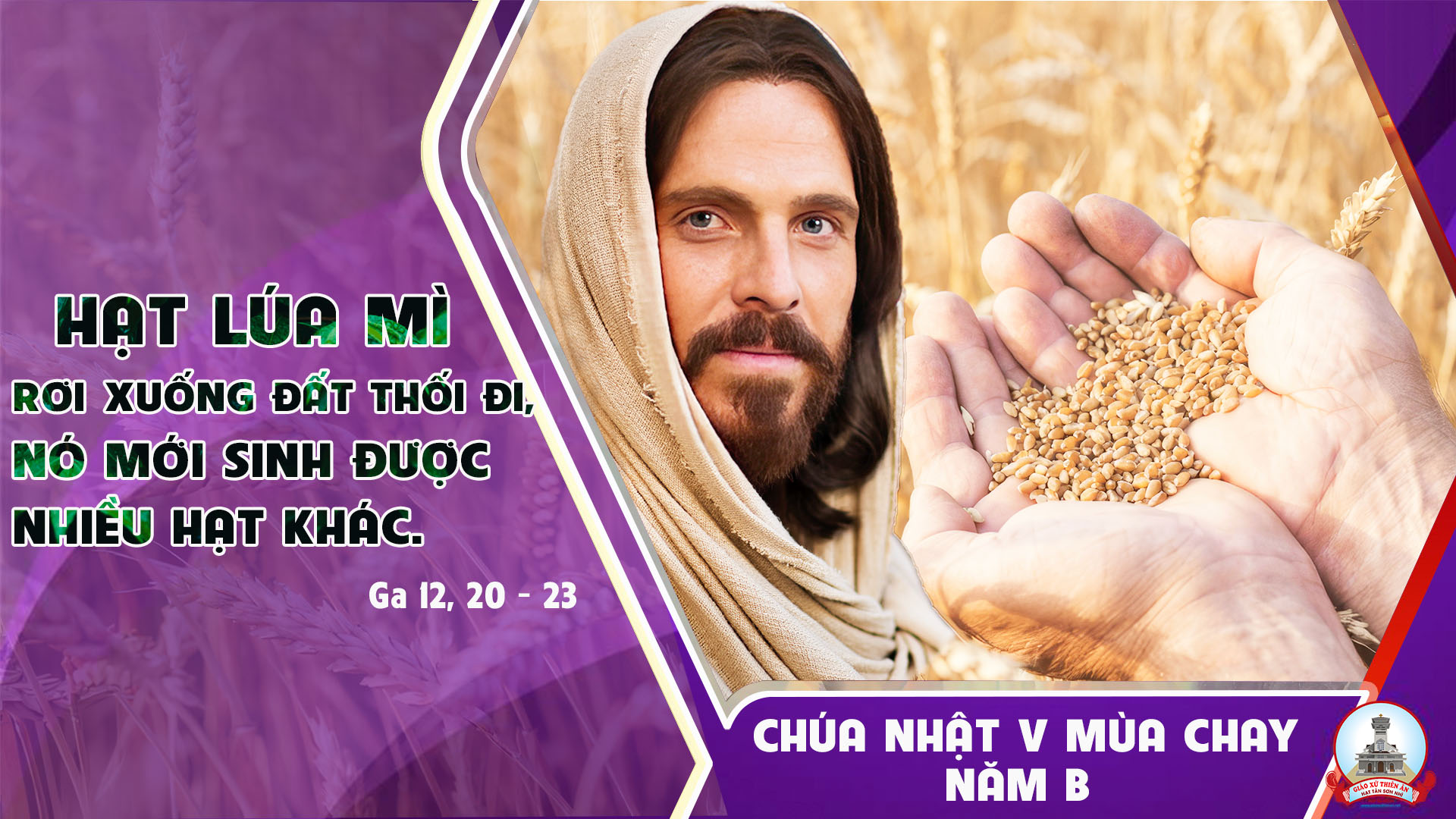 Ca Kết LễLỄ ĐÃ XONGMi Trầm
Đk: Lễ đã xong, nào hân hoan ta về, sống vui tươi và sống thánh giữa đời.
Tk1: Là con yêu của Chúa hãy sống thánh thiện mỗi ngày.  Tình yêu thương của Chúa ta chiếu rạng ngời khắp nơi
Đk: Lễ đã xong, nào hân hoan ta về, sống vui tươi và sống thánh giữa đời.
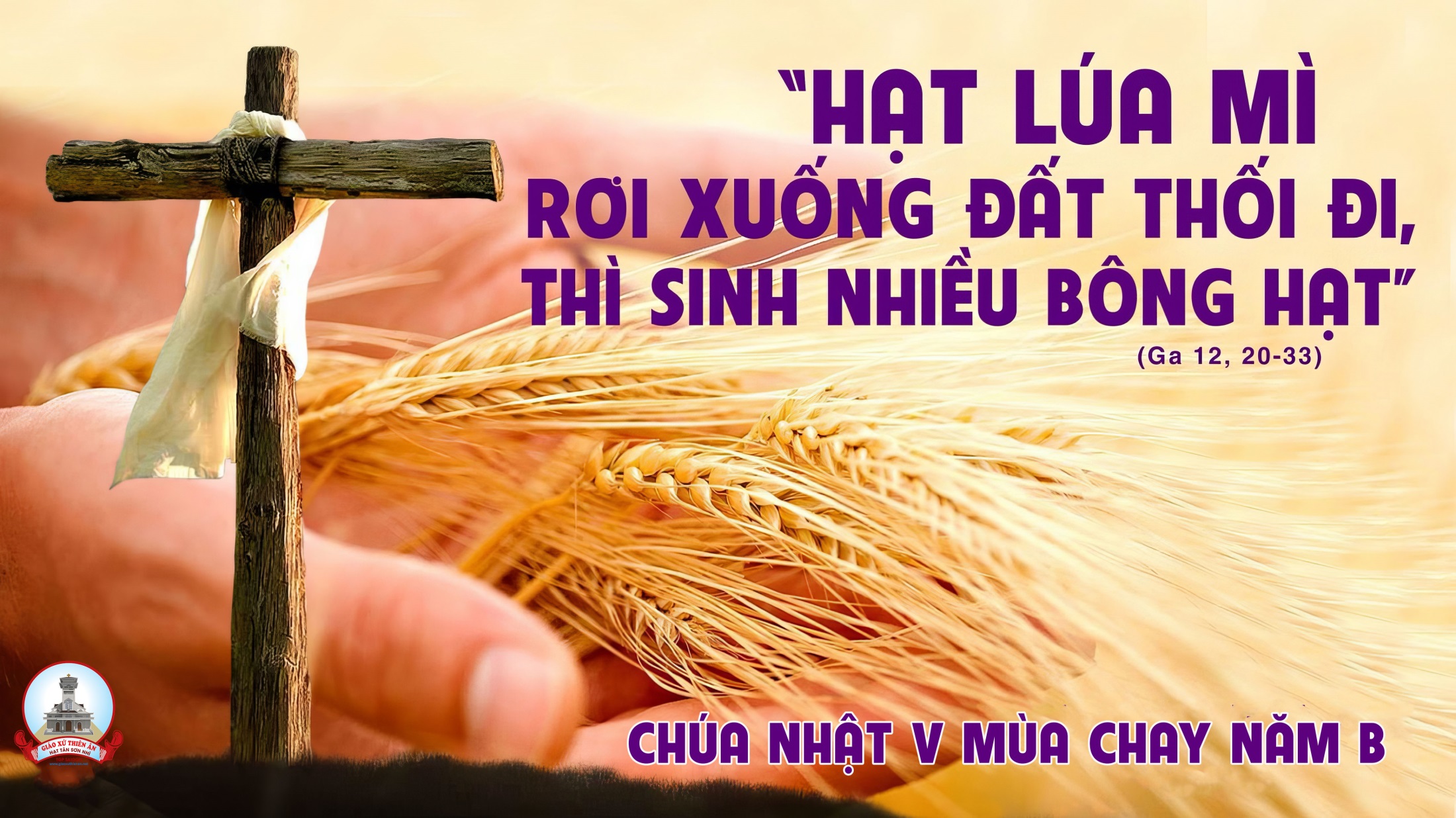